Victoria Family Court & Youth Justice Committee
January 23, 2025
1
Agenda
Committee History
CRD Service-overview
Service Structure
Governance
Roles and Responsibilities
Purpose
Subcommittees
Strategic Plan 2023-2026
2
[Speaker Notes: Sr. Manager]
1960’s- The Victoria Family Court Committee was created with Victoria, Saanich, Oak Bay, and Esquimalt as members, under the now-Provincial Court Act. 
CRD was then tasked with constructing and paying for the Family and Children’s Court Building.
late 1980s- the Letters Patent were amended to task CRD with funding and participating in the Family Court Committee. The Committee was designated a “Youth Justice Committee” by BC’s Min of Attorney General under the now-Youth Criminal Justice Act. 
The Committee amended its Terms of Reference and Constitution and gave CRD additional membership;
1990s- Central Saanich, North Saanich, and Sidney joined the service and Committee as the Peninsula Courthouse had closed;
Late 1990s, the Service was amended to provide grants to Capital Region Action Team (CRAT) and other “Board approved” committees;
Until 2019, the Committee continued to do advocacy and community granting work;
In 2019, an informal service review was initiated, which resulted in the Committee deciding to become a CRD “Commission” and a commission bylaw being adopted by the CRD Board.
Committee History
3
[Speaker Notes: The Victoria Family Court Committee was created in the 1960s, with Victoria, Saanich, Oak Bay, and Esquimalt as members, under the now-Provincial Court Act. 

At the same time, CRD was tasked with constructing and paying for the Family and Children’s Court Building.

In the late 1980s, the Letters Patent were amended to task CRD with funding and participating in the Family Court Committee. The Committee was designed a “Youth Justice Committee” by BC’s Minister of Attorney General under the now-Youth Criminal Justice Act. Around this time, the Committee amended its Terms of Reference and Constitution and gave CRD additional membership;

In the 1990s, Central Saanich, North Saanich, and Sidney joined the service and Committee as the Peninsula Courthouse had closed;

On late 1990s, the Service was amended to provide grants to CRAT and other “Board approved” committees;

Until 2019, the Committee continued to do advocacy and community granting work;

In 2019, an informal service review was initiated, which resulted in the Committee deciding to become a CRD “Commission” and a commission bylaw being adopted by the CRD Board.]
Legislation
Established in 1966 under the BC Provincial Court Act. Endows Family Court Committee with powers and duties under Section 4.1

Expanded in 1987 under Section 18 of the Federal Youth Criminal Justice Act to also be the Youth Justice Committee. Functions include “advising the federal and provincial governments on policies and procedures related to the youth criminal justice system” 

CRD Bylaw No. 2560 (1997) and Bylaw 4453 (Feb. 9, 2022)
Governance
4
[Speaker Notes: Provincial Court Act – Family Court Committee
4x per year to canvass resources for children and family matters
Provide annual recommendation to Provincial Attorney General and member municipalities
Do other tasks as directed by the Court
Youth Criminal Justice Act – Y/Justice Committee
Tasks as assigned by the person creating the Committee
If requested, act as a “conference” for designated organizations
Was designated organization for youth custody

CRD Bylaw No. 2560 & 4453
to identify, inform, educate, advocate for, and report on gaps in regional resources for youth justice and family court issues; 

(b) to act as a resource for the public and youth and family organizations; and
 
(c) to encourage collaboration between and visibility of community services. 

Grants to community organizations
Take positions within its mandate and advocate on policy, legislation, and services affecting families and youth justice in the region]
Service Structure
Bylaw 2560 is an “Establishing Bylaw”, setting out scope of the regional district “Service” and its participants
Bylaw 4453 sets out the structure of the regional “Commission”
The Committee is responsible for its own administrative decisions, and is delegated the Board’s ability to grant and provide assistance to community groups from the Service budget
Neither effect the legislated status of the Committee, but wrap around it for liability and structure purposes 
As an “administrative” commission, the Committee as a whole must decide its priorities. The Board is not involved in the Committee’s day-to-day business, subject to LGA requirements.
The budget is meant for its operational purposes and may be used for community grants
The Committee does not have staff, though it may access some supports through CRD
Amendments to Bylaw 2560 require two-thirds consent of participants and Provincial approval
Amendments to Bylaw 4453 require Board approval with a two-thirds majority vote
Roles, responsibilities, requirements and processes guided by CRD commission handbook 2020 (2020commission-orientation-handbook.pdf)
5
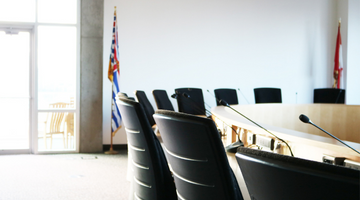 Committee Governance
Governance Overview
CRD Procedures Bylaw No. 3828
Commission Bylaw No. 4453, includes requirements such as:
Mandate
Membership
Term of office
Appointment procedure
Delegated power
Financial plan and budget
Meeting procedures
Record keeping requirements
Roberts Rules of Order
6
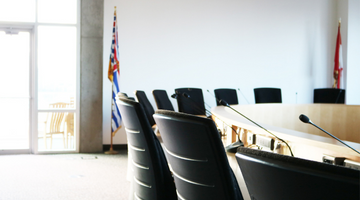 Committee Governance
Governance Overview
Agendas set at “Steering Committee” meeting, where all members are welcome to attend or submit motions in writing in advance
The Steering Committee sets the agenda of an upcoming meeting, but does not make binding decisions
Meetings operate the same as typical council meetings
Recommended to have reports and motions drafted in advance of Steering Committee meeting and to have agendas out 4 days prior to scheduled meeting- Bylaw 3828
7
Role and Responsibility of Committee
8
[Speaker Notes: Unlike most Regional District Committees, this is a “working” committee, not just a strategic committee.

Some members must have experience in education, health, probation, or welfare.

Members are also “volunteers” working on projects, whether its grant assessment, court watch, or advocacy work.

Sub-committees exist by resolution of the Committee; the Chair appoints sub-committee chairs; each committee must have a purpose.

Other projects and arrangements are possible.]
PURPOSE


 Responsibility
Of
Members of the VFC&YJ committee
9
[Speaker Notes: Unlike most Regional District Committees, this is a “working” committee, not just a strategic committee.

Some members must have experience in education, health, probation, or welfare.

Members are also “volunteers” working on projects, whether its grant assessment, court watch, or advocacy work.

Sub-committees exist by resolution of the Committee; the Chair appoints sub-committee chairs; each committee must have a purpose.

Other projects and arrangements are possible.]
EDUCATE -Act as a conduit between service agencies, local governments, First Nations, and Provincial and Federal authorities
Make community grants (other than assistance to business)
Advocate for changes to legislation, policy, or systemic structures
Canvas community resources for reporting to Attorney General (AG), local governments, others
Take on specific causes for advocacy or funding, as has been historically done
Examining funding options
Organizing volunteer or contracted resources
Fund third parties to engage in such works
What can the Committee do?
10
Committee cannot:
What can’t the Committee do?
Pass or amend bylaws
amend its final Board approved budget or the Financial Plan (but may change uses of funds within its approved budget in the Financial Plan)
approve reimbursements not in keeping with CRD policy (travel outside Canada)
Individual commissioners have no “powers” outside the Commission structure, unless:
Registered volunteers working on a project of the Committee, assigned by resolution; or
Otherwise delegated by bylaw.
Purchase items-  Purchasing done by CRD staff
11
Communications – Jeff Bateman
   Financial – Esther Paterson
   Youth and Family Matters- Rose Stanton
   CRAT - Capital Region Action Team for Sexually     Exploited Youth - Bill McElroy
   Grants & Priorities-  Marcie McLean
   Court Watch - Marie-Térèse Little
Sub-
committees
12
Mission: 
To facilitate connections between municipal and First Nations governments, school districts, service providers, and the broader community in order to educate and advocate on the challenges and shortfalls facing youth and families who may come into contact with the justice system. 
    Vision: 
Families and youth have access to timely and appropriate supports within their communities so that they may achieve their full potential.
Three-Year Strategic Plan 
2023-2026
13
1.  Increase awareness of the issues facing families and youth involved with the justice system and raise the profile of the Victoria Family Court and Youth Justice Committee. 
a. Identify gaps in services. 
b. Support youth initiatives. 

2.   Pursue and promote meaningful reconciliation with the Indigenous community
a. Committee members participate in Cultural Competency Training 
b. Acknowledge and reduce the over-representation of Indigenous people in the justice system. 
Advocate for policies and initiatives that improve outcomes for families and youth who may come in contact with the justice system.  Give a platform to youth/ amplify youth voices. 

Support equity of access to resources across the region. Help other organizations leverage their resources in support of families and youth. 

5.     Facilitate collaboration between community service providers and governance bodies in the interest of better supporting youth and families. (Report back to Municipalities)
GOALS

Strategic Plan 
2023-2026
14
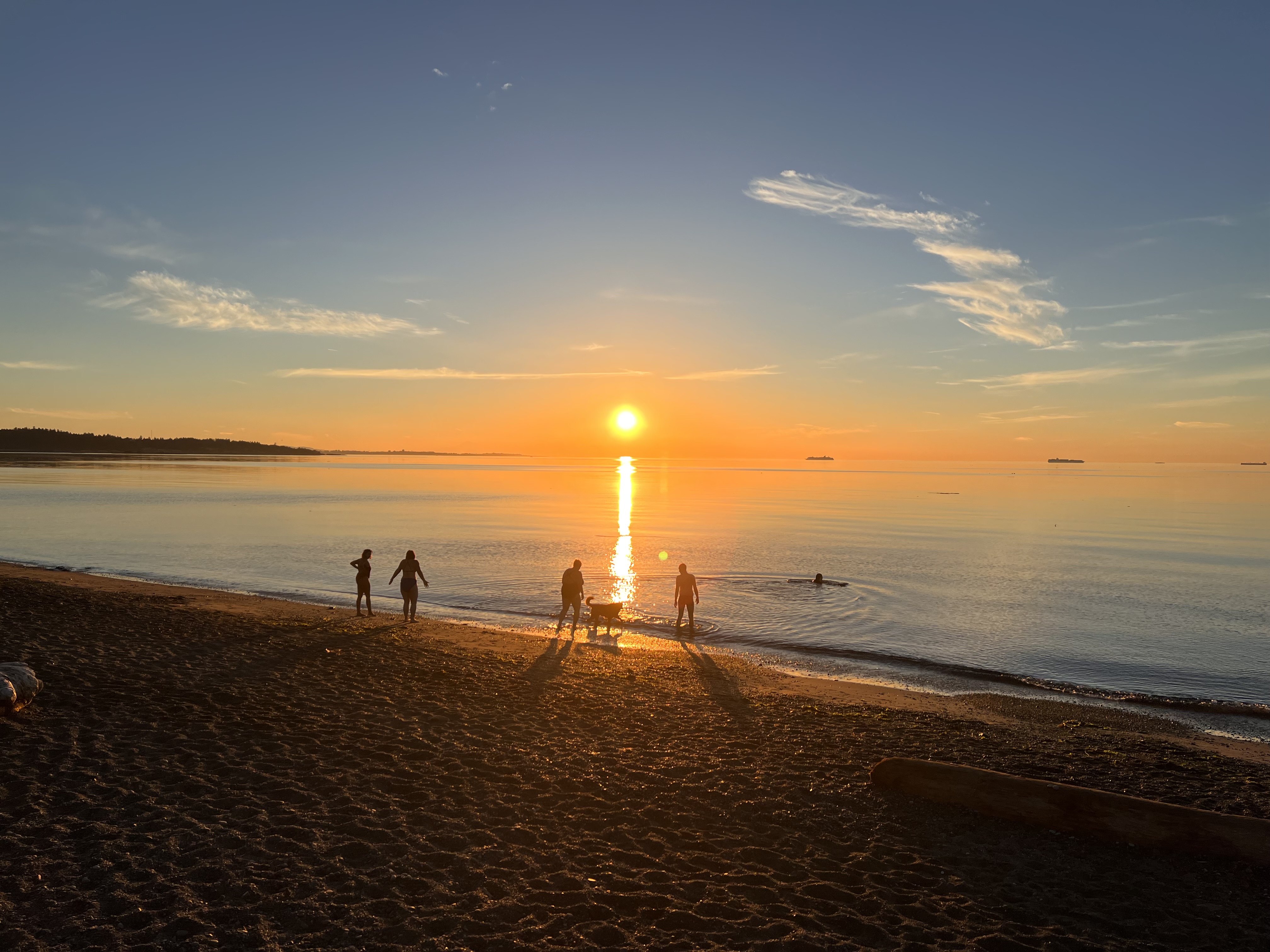 Thank you

Questions
15